Cihanbeyli İmam Hatip Ortaokulu
Tanıtım Sunusu
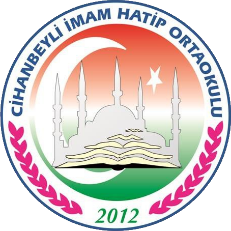 OKUL/KURUMA İLİŞKİN GENEL BİLGİLER
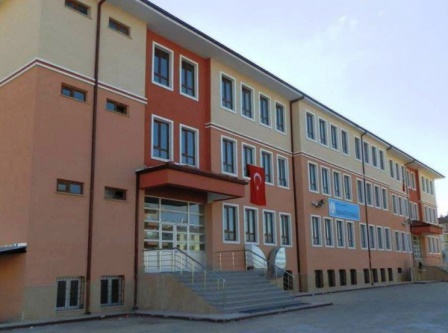 OKULUN/KURUMUN TARİHÇESİ
Okulumuz ilk olarak 2012 yılında hizmete açılmış ve aynı dönemde öğrenci kabulüne başlamıştır. 2012-2013 eğitim öğretim yılında 5. Sınıf 4 şube ile eğitime başlamıştır. Kendisine ait bir binanın olmaması sebebiyle Cihanbeyli İmam Hatip Lisesi Yatılı Öğrenci Yurdunun etüt salonlarında 2012-2013 eğitim öğretim yılı boyunca eğitime devam etmiştir. 2013-2014 eğitim öğretim yılı başından itibaren de Seniha-Ali Fuat Belgin Teknik ve Endüstri Meslek Lisesinin boşaltmış olduğu geçici tahsisli binasında eğitim öğretime devam etmiştir. 2014-2015 Eğitim Öğretim yılında özel idare tarafından Cumhuriyet mahallesine yeni yapılan hizmet binasına taşınmıştır. Hizmet binamız 3 katlı olup toplam 24 dersliklidir. Okulumuz bünyesinde müdür odası, müdür yardımcısı odası, öğretmenler odası, memur / hizmetli odası, rehberlik odası, Z-kütüphane, fen ve tek. Lab. arşiv, depo, yemekhane, enerji odası, asansör odası, su deposu, kalorifer odaları, bay ve bayan Abdesthanesi, bay ve bayan mescidi bulunmaktadır.
OKULUN/KURUMUN TARİHÇESİ
Okulumuzun yerleşim alanı 6668,03 m2dir. İhata duvarı ile çevrili olup, okul bahçesi düzenlenmiştir. Yeşil alanı şuanda bulunmaktadır. Okul bahçesinde voleybol, basketbol sahası ve Halı saha mevcuttur. Isınma şekli kaloriferlidir.
Okulumuzun bulunduğu mahalle Cumhuriyet Mahallesi olup, ilçe merkez mahallelerindendir.
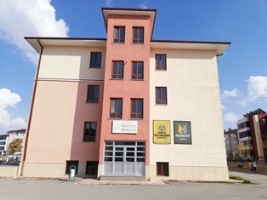 OKUL /KURUM BİNA DURUMU
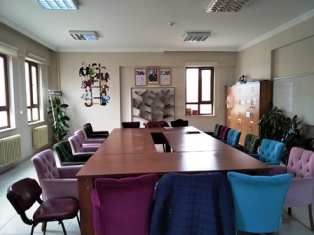 OKUL/KURUM EĞİTİM TEKNOLOJİLERİ DURUMU
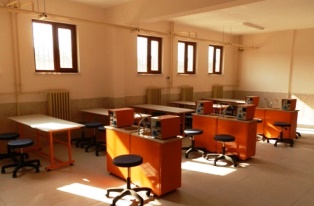 OKUL/KURUM YÖNETİCİ/ÖĞRETMEN/ PERSONEL DURUMU
Okulumuzda 1 müdür, 1 müdür yardımcısı, 31 öğretmen ve 3 yardımcı hizmetli bulunmaktadır.
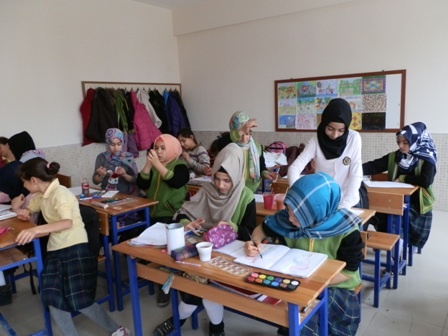 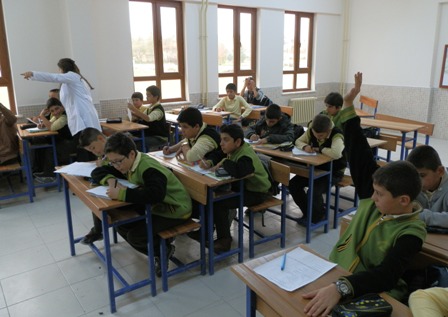 ÖĞRENCİ VE ŞUBE SAYILARI
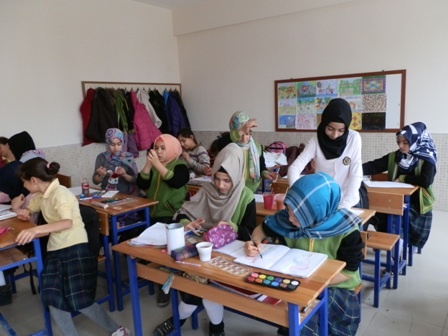 EĞİTİM ÖĞRETİME YARDIMCI FAALİYETLER
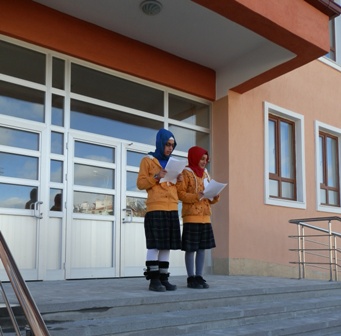 OKULUN ÇEVRESİ İLE İLGİLİ GENEL BİR DEĞERLENDİRME
(Çevrenin özellikleri, velinin sosyo-ekonomik ve sosyo-kültürel durumuna ilişkin kısa bir analiz) : 
Okulumuz Cihanbeyli ilçesi merkez mahallesi olan Cumhuriyet Mahallesinde eğitim öğretim faaliyetlerine devam etmekte olup 104 öğrencisi dış mahallelerden taşıma yoluyla okulumuza devam etmekte, diğer öğrenciler ise Cihanbeyli ilçesinin diğer mahallelerinden okulumuza gelmektedir. Okulumuza öğrenci gönderen aileler arasında ekonomik farklılıklar bulunmaktadır. Velilerimizin eğitime olan ilgi ve desteği yeterli düzeyde değildir.
OKULUN/KURUMUN BAŞARILARI (SON 3 YIL)
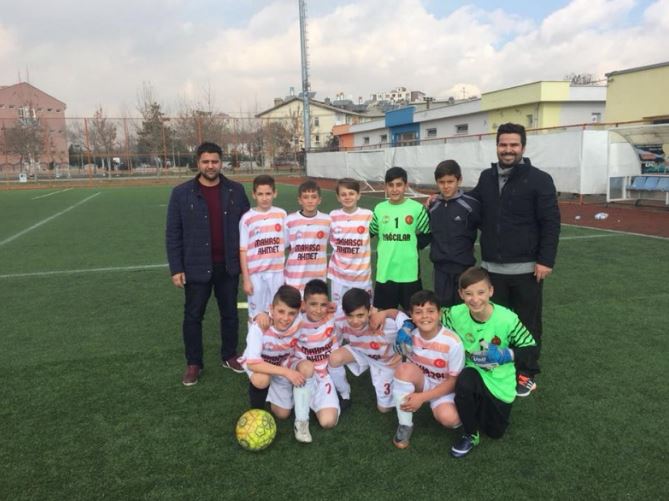 OKULUN/KURUMUN SORUN VE İHTİYAÇLARI
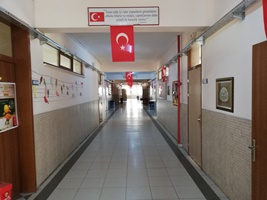 KURUMSAL HEDEFLER:
Cihanbeyli İmam Hatip Ortaokulu olarak; personeli, öğrenci ve velisi ile eğitime gönül veren tüm toplum kesimiyle işbirliği içerisinde koordineli çalışmalar yürütmek suretiyle Milli Eğitim temel hedeflerini azami ölçüde yakalamış örnek bir okul olmaktır.
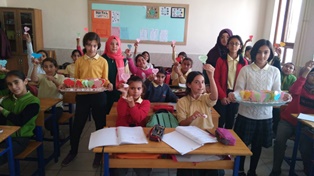 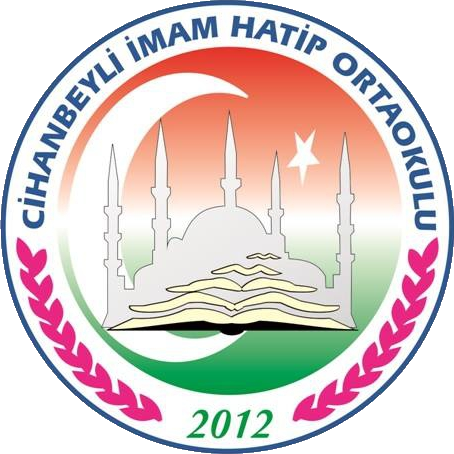 Cihanbeyli İmam Hatip Ortaokulu
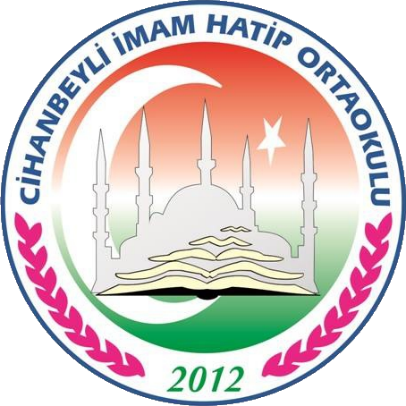